QUEEN’S ACCOMMODATION
Michelle Carson - Allocation & Bookings Co-ordinator
Thursday 29 April 2021
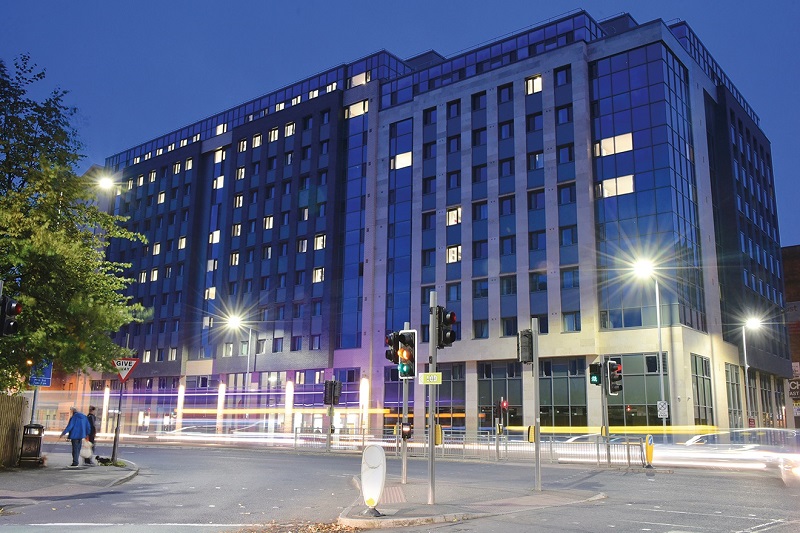 Information Session
Queen’s Accommodation


Information relating to the application process and beyond
Full Accommodation presentation available
Apply – www.qub.ac.uk/accommodation
Already applied – m.carson@qub.ac.uk
Sharing of your information
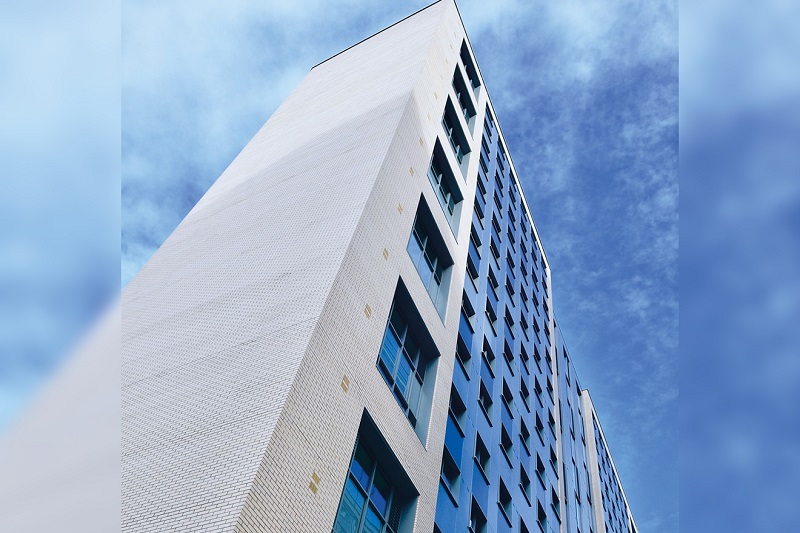 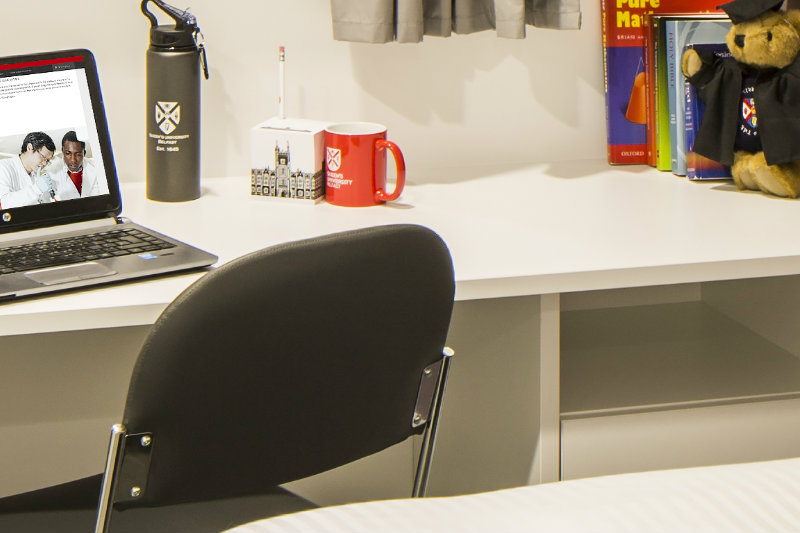 How & when can I apply?
Submit your application on line – available via the website www.qub.ac.uk/accommodation now.  You can read about the accommodation and see more photos.
The Allocation Policy is also on the website - the closing date for applications is 5 August 2021 (NI students only).  
Please note that we do not accept group accommodation applications.
Accommodation offers will be sent out from 10 August 2021, following the publication of A level results.
Remember when applying to use an email account that you will have access to in August 2021 as we will send the accommodation offer to it – you will have 2 days to respond and pay £300 to confirm acceptance.
STAY CONNECTED
Elms BT9 reception – 028 9097 4525
Elms BT1 reception – 028 9097 6040
Elms BT2 reception – 028 9097 6441

Email:        accommodation@qub.ac.uk
	 accommodationBT1@qub.ac.uk
	 accommodationBT2@qub.ac.uk

Website: www.qub.ac.uk/accommodation
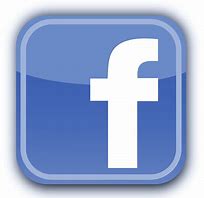 Queen’s Accommodation
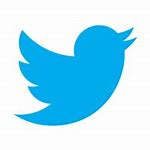 @QueensAccomm
QUESTIONS